Dennis Adams
Walden University
EDUC-6125-1
Prof. Paula Porter
Oct 15, 2014
[Speaker Notes: This template can be used as a starter file to give updates for project milestones.

Sections
Right-click on a slide to add sections. Sections can help to organize your slides or facilitate collaboration between multiple authors.

Notes
Use the Notes section for delivery notes or to provide additional details for the audience. View these notes in Presentation View during your presentation. 
Keep in mind the font size (important for accessibility, visibility, videotaping, and online production)

Coordinated colors 
Pay particular attention to the graphs, charts, and text boxes. 
Consider that attendees will print in black and white or grayscale. Run a test print to make sure your colors work when printed in pure black and white and grayscale.

Graphics, tables, and graphs
Keep it simple: If possible, use consistent, non-distracting styles and colors.
Label all graphs and tables.]
Overview
Carroll County is losing Federal and State funding for ESL classes due to low grades and slow progress. The county needs to do something to give the ESL learner a better learning experience.
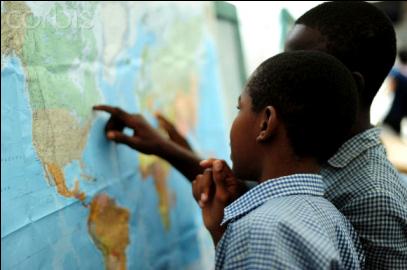 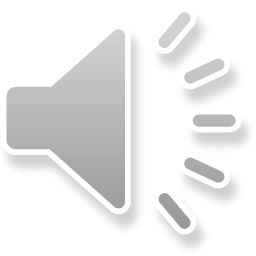 [Speaker Notes: What is the project about?
Define the goal of this project
Is it similar to projects in the past or is it a new effort?
Define the scope of this project
Is it an independent project or is it related to other projects?

* Note that this slide is not necessary for weekly status meetings]
The number of ESL students in public schoolincreases every year.
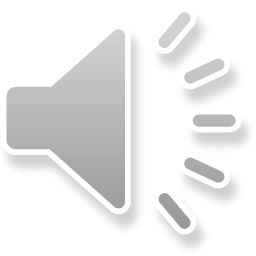 [Speaker Notes: The following slides show several examples of timelines using SmartArt graphics.
Include a timeline for the project, clearly marking milestones, important dates, and highlight where the project is now.]
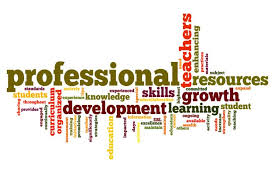 A proven solution:Professional Development for ESL teachers.
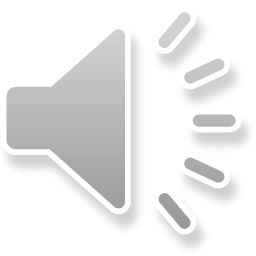 [Speaker Notes: What is the project about?
Define the goal of this project
Is it similar to projects in the past or is it a new effort?
Define the scope of this project
Is it an independent project or is it related to other projects?

* Note that this slide is not necessary for weekly status meetings]
One of the best possible solutions for Carroll County is professional development training of the ESL teacher.
Research was done by Eun and Heining-Boynton (2007)  to determine how professional development affects ESL teachers.

Conclusion: When professional developments are used by ESL teachers there is a positive result in the learning experience that becomes even more positive if the teacher is supported by the institution.
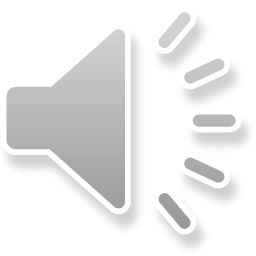 Supporting teachers with professional development can have its problems.
Complaint: It’s difficult to schedule teachers for formal training and not all teachers have the same needs.
Answer : Online asynchronous training or hybrid training to minimize class time. This allow the teacher to learn and study around their work schedule. Many states such as Florida and Virginia offer online professional development for ESL teachers for free.
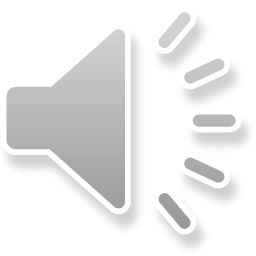 [Speaker Notes: Duplicate this slide as necessary if there is more than one issue.
This and related slides can be moved to the appendix or hidden if necessary.]
Online Professional Development.
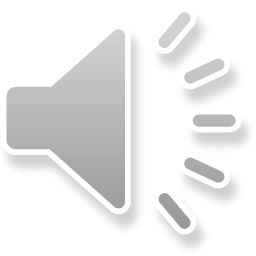 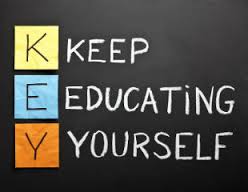 One popular type of professional development is Action Research:  Once a teacher is trained to conduct action research the benefits are many. Problem solving is led by individuals working with others in teams or as part of a "community of practice"  to improve the way they address issues and solve problems.
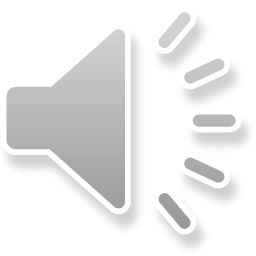 Another successful type of professional developmentis Peer Coaching.
Peer coaching involves two or more teachers.
 Similar to Master –Apprenticeship model. The more knowledgeable in the peer group help to teach those with lesser experience and give encouragement.
Vacilotto and Cummings (2007), concluded that by pairing experienced ESL teachers with new teachers the model of peer coaching is realized and supports professional development and development of new teaching skills that help the ESL learning experience.
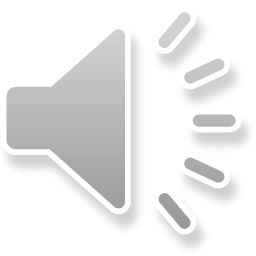 One more popular types of professional developmenttraining is Reflective Practices.
Individually or with others.
 Reflect on past teaching and think critically to improve.
Can be started immediately.
Records are proof of professional development.
Related to Action Research
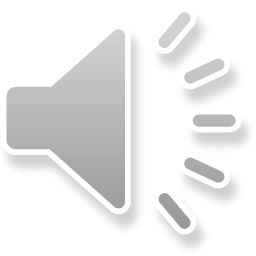 Conclusion:
Professional development training needs to be instituted to help improve the  ESL learning experience.

With a better learning experience students should progress faster and with better grades.

Professional Develop does not always have to be expensive.
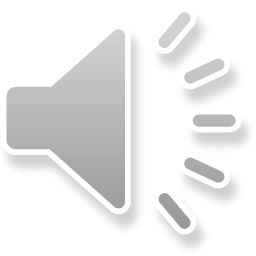 References
Eun, B., & Heining-Boynton, A. (2007, September/October). Impact of an 	English-as-a-Second-Language professional development program. 	Journal of educational research, 101(1).
 
Dept. of Education. (2014). Digest of Education Statistics. Retrieved from 	http://nces.ed.gov/programs/digest/d13/tables/dt13_204.20.asp

Vacilotto, S., & Cummings, R. (2007, April). Peer coaching in TEFL/TESL 	programmes. ELT Journal, 61(2).